Exploración de datos
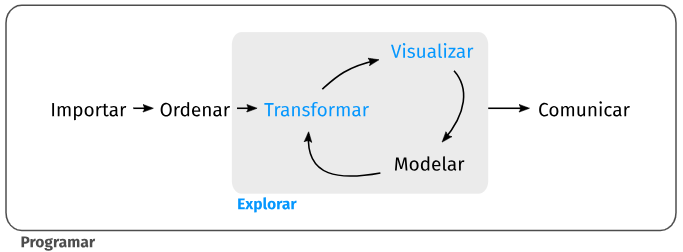